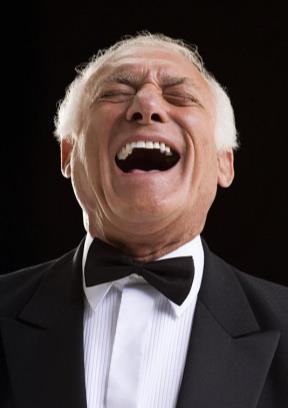 人教部编版·五年级（下册）
口语交际  我们都来讲笑话
学习目标
1.在双向互动的语言实践中培养口语交际的能力。（重点）
2.了解笑话的特点，初步学习讲笑话。（重点）
3.体会笑话的价值，尝试运用讲笑话与他人沟通。（难点）
[Speaker Notes: PPT模板：www.1ppt.com/moban/                  PPT素材：www.1ppt.com/sucai/
PPT背景：www.1ppt.com/beijing/                   PPT图表：www.1ppt.com/tubiao/      
PPT下载：www.1ppt.com/xiazai/                     PPT教程： www.1ppt.com/powerpoint/      
Word模板：www.1ppt.com/word/                    Excel模板：www.1ppt.com/excel/              
试卷下载：www.1ppt.com/shiti/                    教案下载：www.1ppt.com/jiaoan/               
个人简历：www.1ppt.com/jianli/                    PPT课件：www.1ppt.com/kejian/ 
语文课件：www.1ppt.com/kejian/yuwen/    数学课件：www.1ppt.com/kejian/shuxue/ 
英语课件：www.1ppt.com/kejian/yingyu/    美术课件：www.1ppt.com/kejian/meishu/ 
科学课件：www.1ppt.com/kejian/kexue/     物理课件：www.1ppt.com/kejian/wuli/ 
化学课件：www.1ppt.com/kejian/huaxue/  生物课件：www.1ppt.com/kejian/shengwu/ 
地理课件：www.1ppt.com/kejian/dili/          历史课件：www.1ppt.com/kejian/lishi/]
同学们，你们喜欢听笑话吗？下面我们一起来听一则笑话，可乐一下。
西天取经，六耳猕猴混了进来，真假美猴王只有唐僧能分辨出来。 唐僧说:“为师想吃桃子。” 两猴犹豫了一下，都变成了桃子。 突然唐僧大喊:“八戒，给我拿下那只猕猴桃！”
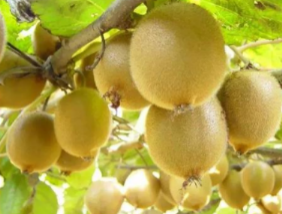 口语交际
我们都来讲笑话
交际内容
   收集各种笑话，从中选择两三个你觉得特别精彩的，给大家讲一讲。
笑话讲解
笑话以及特点
笑话：引人发笑的小故事。
特点：一般比较短小，通常包含着不同于常理的思维方式和行为模式，所以才会引人发笑。
笑话讲解
笑话以及特点
优秀的笑话，含有极强的语言表达技巧和人类的高超智慧，不仅可以帮助我们排遣愁绪，开朗心智，还可以帮助我们学习更好地做人。
趣味联系
读一读
g——高贵  骨干  感官  公关  观光  梗概
k——慷慨  困苦  克扣  看客  旷课  苦口
h——悔恨  挥毫  横祸  合欢  豪华  含糊
趣味联系
绕口令
哥挎瓜筐
哥挎瓜筐过宽沟，
赶快过沟看怪狗，
光看怪狗瓜筐扣，
瓜滚筐扣哥怪狗。
大家谈一谈
你的笑话从哪儿来？
可以从书籍、报刊、网络上来，也可以从别人那里听来或是从自己的生活中来。
选择笑话，要选择内容健康向上、新奇的笑话。
大家谈一谈
怎样讲笑话？
1.要把笑话内容熟记下来。
2.尽量表现出笑话中人物的神情和语气。
3.要沉住气，自己不要笑场。
4.克服口头禅、重复等不良的口语习惯。
大家谈一谈
小技巧
熟记
不笑场
无坏习惯
有表现力
突出笑点
笑话展览台
一天上语文课，老师让用“的、地、得”三个字造句。结果班上的一个同学自告奋勇地起来说了“妈妈说我们家的地得拖了！”
笑话展览台
一个小学生的父亲警告他说：如果考试成绩没有超过60分，准有人挨巴掌！到了学校，小学生忧心忡忡地找来老师，并对老师说：“不是我吓唬您啊！我爸爸说了，如果我再不及格准有人挨巴掌！”
笑话展览台
考场上，一女生说：“老师，太热了，风扇都没风！” 
       谁料老师说：“别急，等会儿看到试卷你就心凉了……”
笑话展览台
早上骑电车送侄子去上学，半路车快没电了，我对着电车抱怨道：“关键时刻掉链子，以后怎么让我能靠得住你？”说完，后座的侄子委屈地对我说：“姑姑是你催得太紧了，我忘了拿书包，咱再回去一趟吧！”
板书设计
口语交际   我们都来讲笑话
找：网络  报刊  书籍......
选：新奇  健康向上
讲：熟记  不笑场  无坏习惯  有表现力  突出笑点
小组评议
评一评：上台表演，师生共同评议。看看谁讲的笑话最可乐。
好书推荐
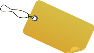 《爱的教育》，意大利作家埃迪蒙托·德·亚米契斯创作，是一本日记体的小说，写的是一个小学四年级学生安利柯一个学年的生活，期间穿插着老师每月给学生讲述的“故事”，还有父母为他写的许多具有启发意义的文章。
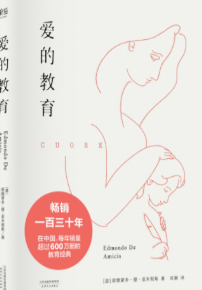